President’s Report
April 2018
Overview
Committee – Outgoing

Sydney Conference

Policy

Membership Survey

Publications
Committee
ASEG FedEx 2017
President:  				Andrea Rutley
President Elect:			Marina Costelloe
Treasurer:				Danny Burns
Secretary:				Megan Nightingale

Conference:				Kim Francombe
WebMaster:				David Annetts
State Representative:		Marina Pervukhina (new!)
Education:				Marina Pervukhina (new!)
Communications:			Kate Robertson (new!)
Membership:				Katherine McKenna
Publications:				??
Other:					Andrew Squelch (new!)
Other:					Leslie Atkinson (new!)
Always looking for more hands to help us!
Policy
Policy and Procedures
Strategic Plan (2018 work)
Succession Planning 
Fixed Term Guidelines – how long is “good service” vs “too long”
Ethics and Code of Conduct Policy
Conference
First joint conference with AIG, PESA and ASEG – 958 attendees
Some things worked well; other areas – room for improvement
Perth following similar format, with lessons learnt from Sydney being considered by Conference Organising Committee
Four most important reasons for attending the conference (small sample):
Quality of oral presentations
Quality of keynote speakers
Industry exhibition
Networking
Get these right and we have a successful conference
Preference to attend Perth:
Results before Sydney Conference:
30% = Yes
30% = No
40% = Undecided
After Sydney Conference
70% = Yes
7% = No
23% = Undecided
Different demographic – but strong indicator
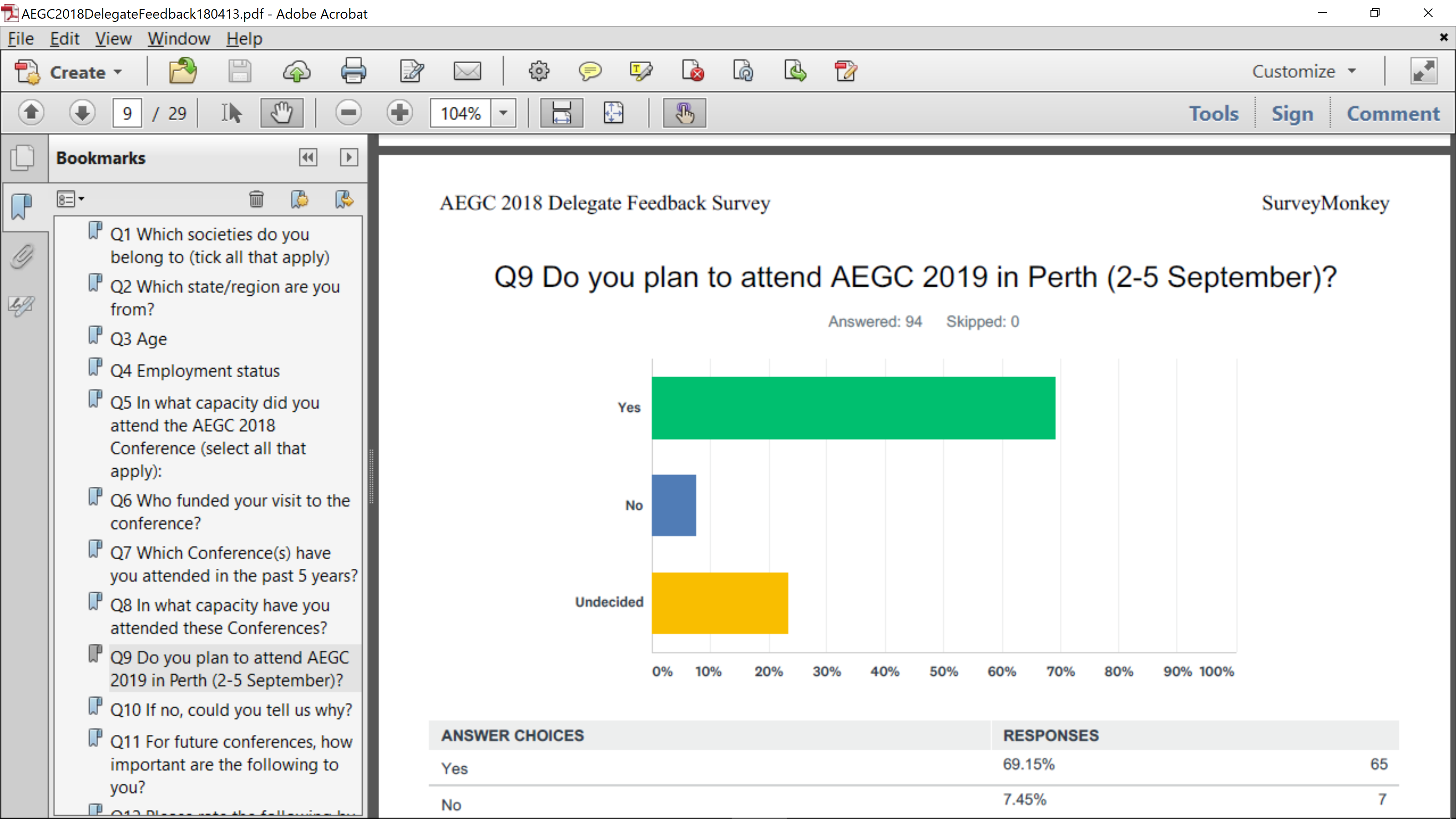 Survey
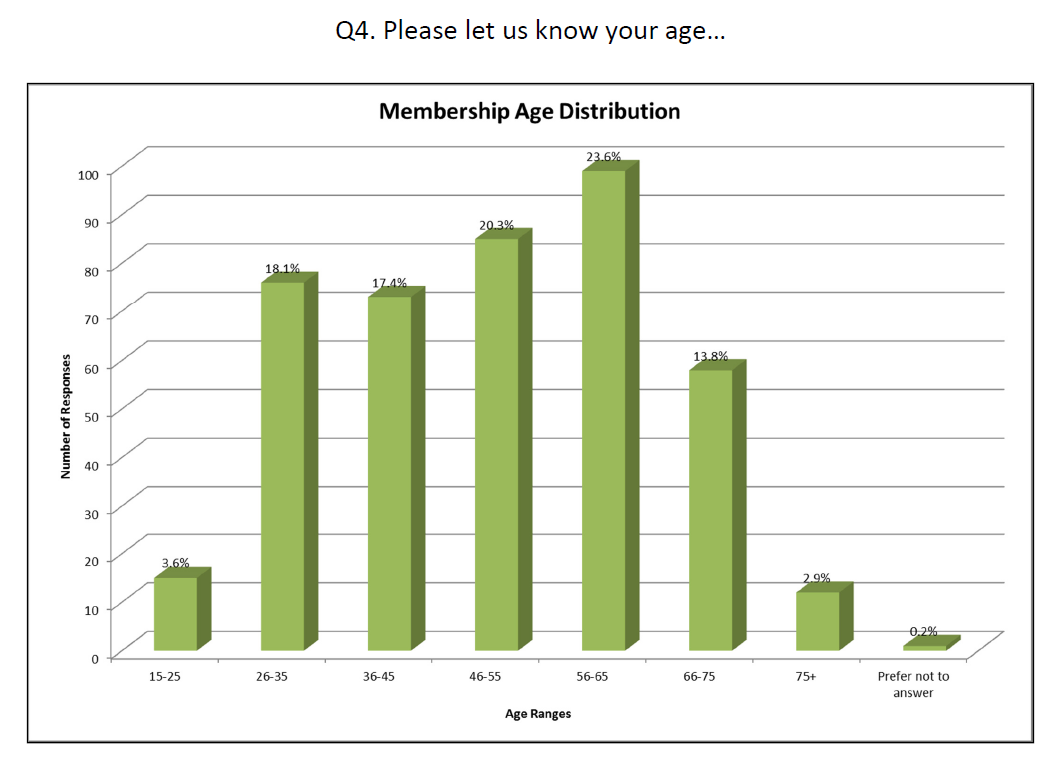 44%
Great response (>400 members)
Key Points:
Male (82%); Female (16%) (2% NA)  Well below industry standard
International members – majority USA + Canada, then RSA
Age:  44% in 46-65years
Employment: Permanent (50%) Self-employed (17%)
Email preferred communication, including newsletter
High value – Conferences & Publications
Volunteer rate low with only 11% willing to help in State branch Committees and 4% on FedEx
Many challenges for 2018 which are being worked on in various sub-committees
How does this relate to our membership stats – some correlation, but more work to do to understand potential impact and how to address solutions
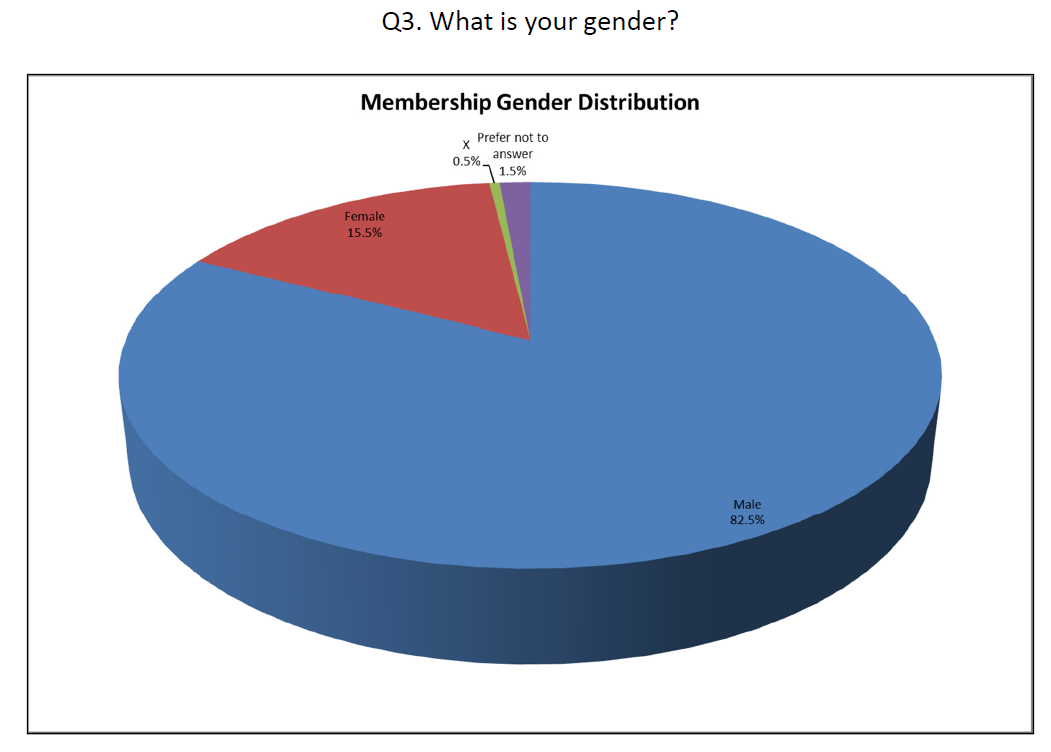 82%
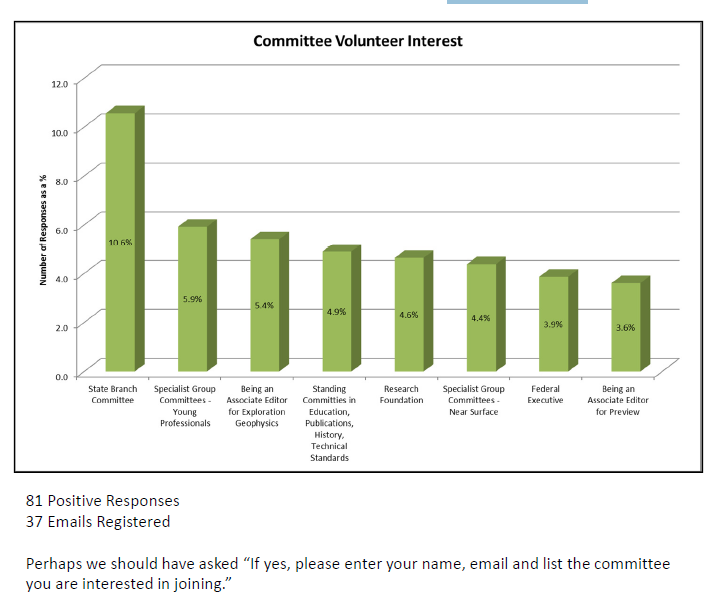 10%
4%
Publications
Currently tenders received and under evaluation for successful publisher for ASEG
Survey targeted publication questions:
Exploration Geophysics rated as highest value publication
Preview second
Other publications such as special editions, conference and membership handbooks rated lower
Electronic versions of publications preferred in Exploration Geophysics with Preview as the “coffee table” book
80% of respondents were satisfied with Preview, believing it is going from strength to strength
Publications Committee is in for a big 2018
Need a Chair for the committee and more willing assistants
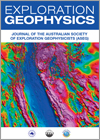 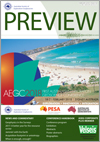 Next Steps
Look towards 2018 FedEx – new members
International Committee remains active and will be a focus in 2018, particularly as we focus to grow our membership base and provide valuable exposure of the ASEG worldwide
Growth in committee members
Strategic Plan utilising results from the survey to ensure growth platform:
Young Professionals
Mentor Programmes
Benefits to members
Even stronger publications and increased Impact Factors
And … 50th Anniversary of ASEG fast approaching …. Planning underway for a BIG year
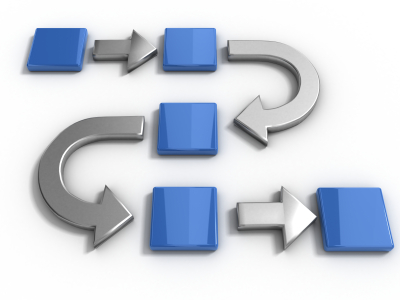 Thank you to all the current FedEx and welcome to the 2018 Incoming FedEx